Презентация: «Мой 4 «б» класс»
Проект Васильевой  Анастасии 4 «б» класс
Учитель начальных классов Хлямина С.Ж
МБОУ «Приволжская ООШ» Приволжский район Астраханская область
Проект Васильевой  Анастасии«Мой 4 «б» класс»
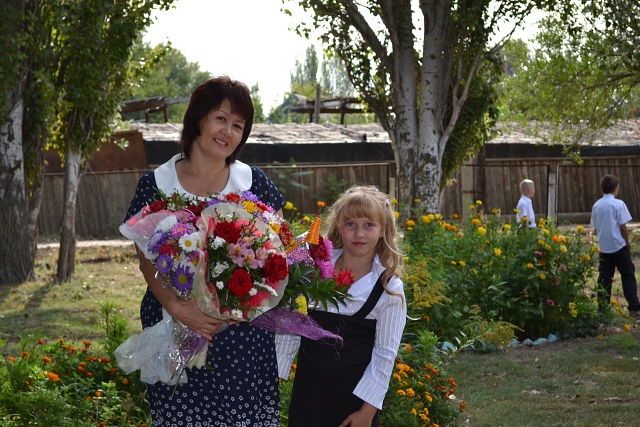 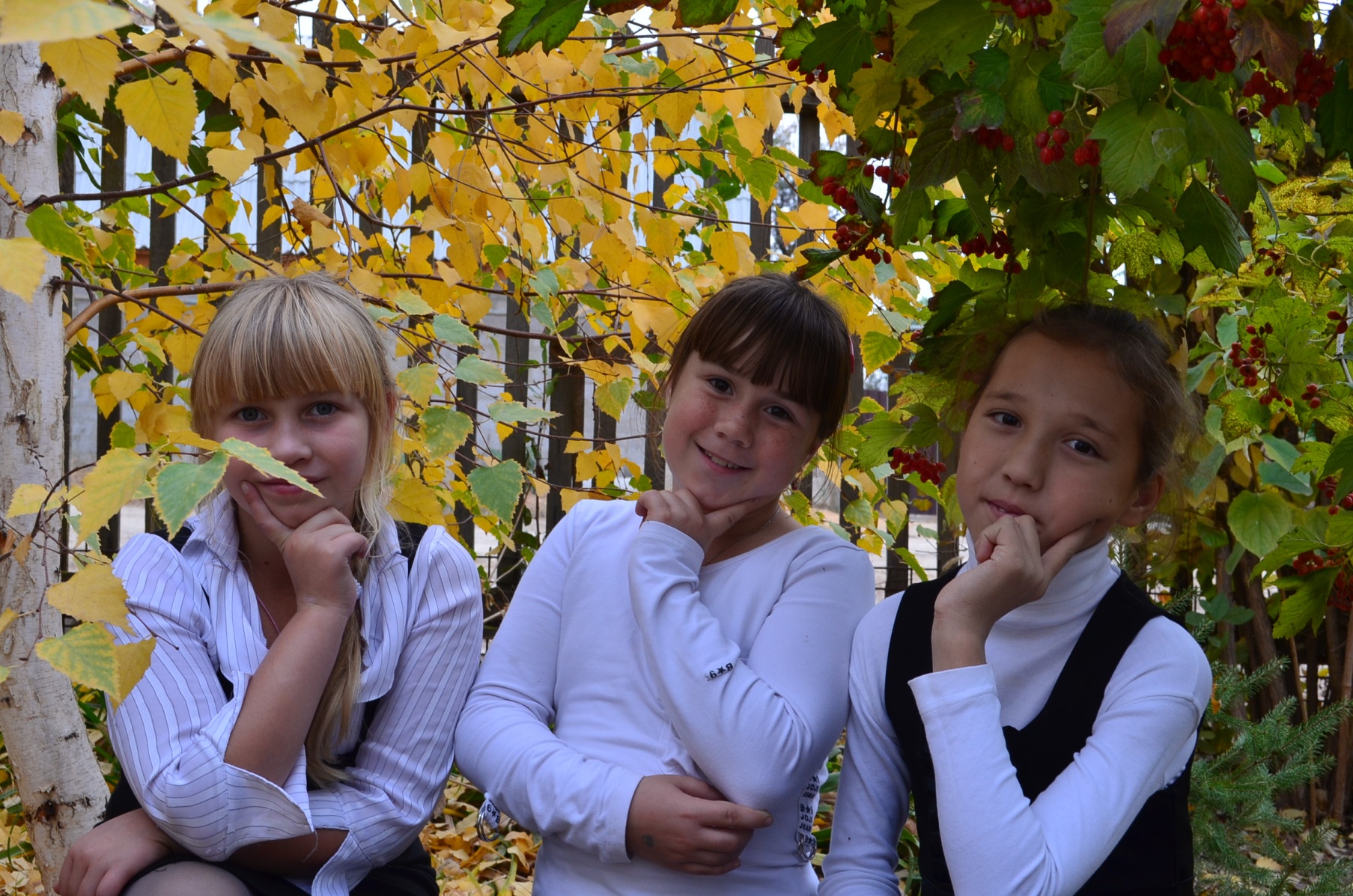 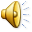 Я учусь в 4 “б”классе. У нас в классе 8 человек: 3 девочки и 5 мальчиков. Мой классный руководительХлямина Сажида Жакслыковна.
Мой класс - девчонки и мальчишки, Такие разные они: Одни рисуют, любят книжки, Других компьютер так манит!
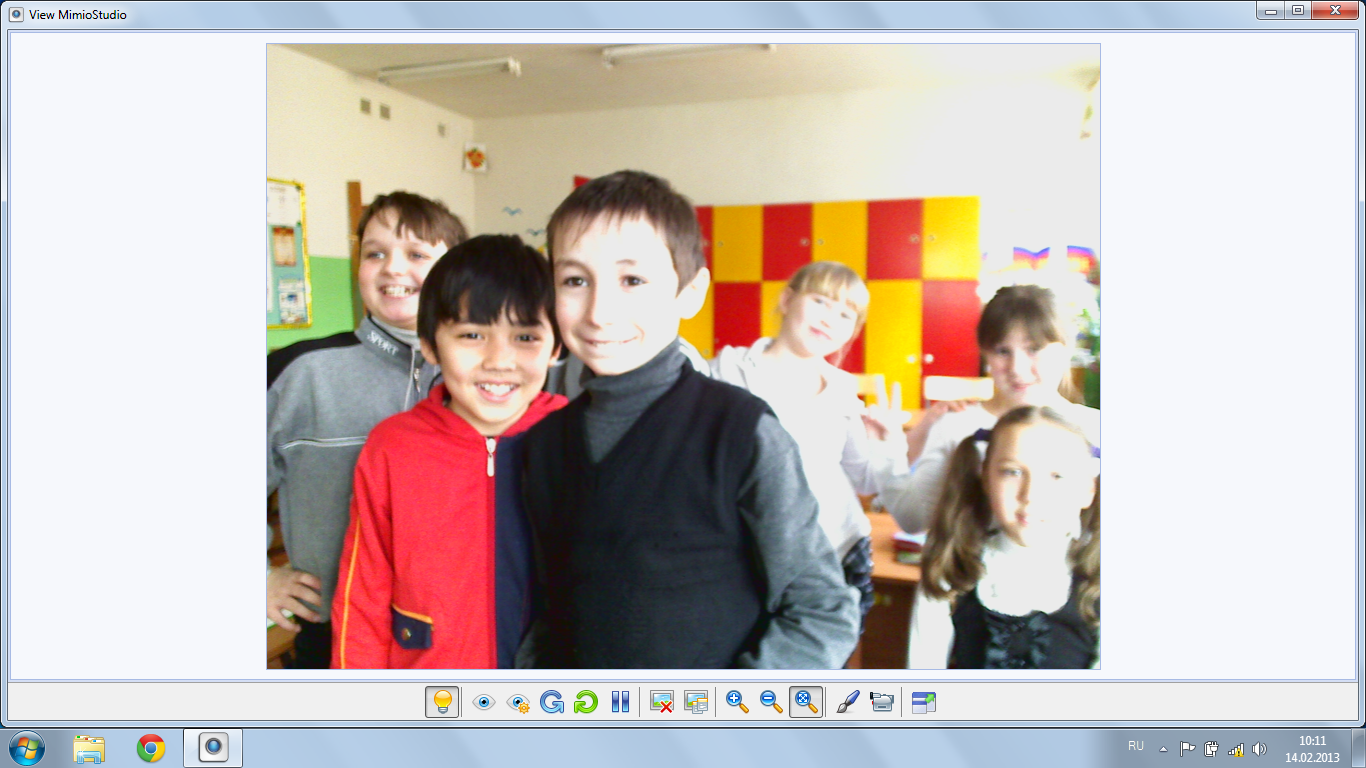 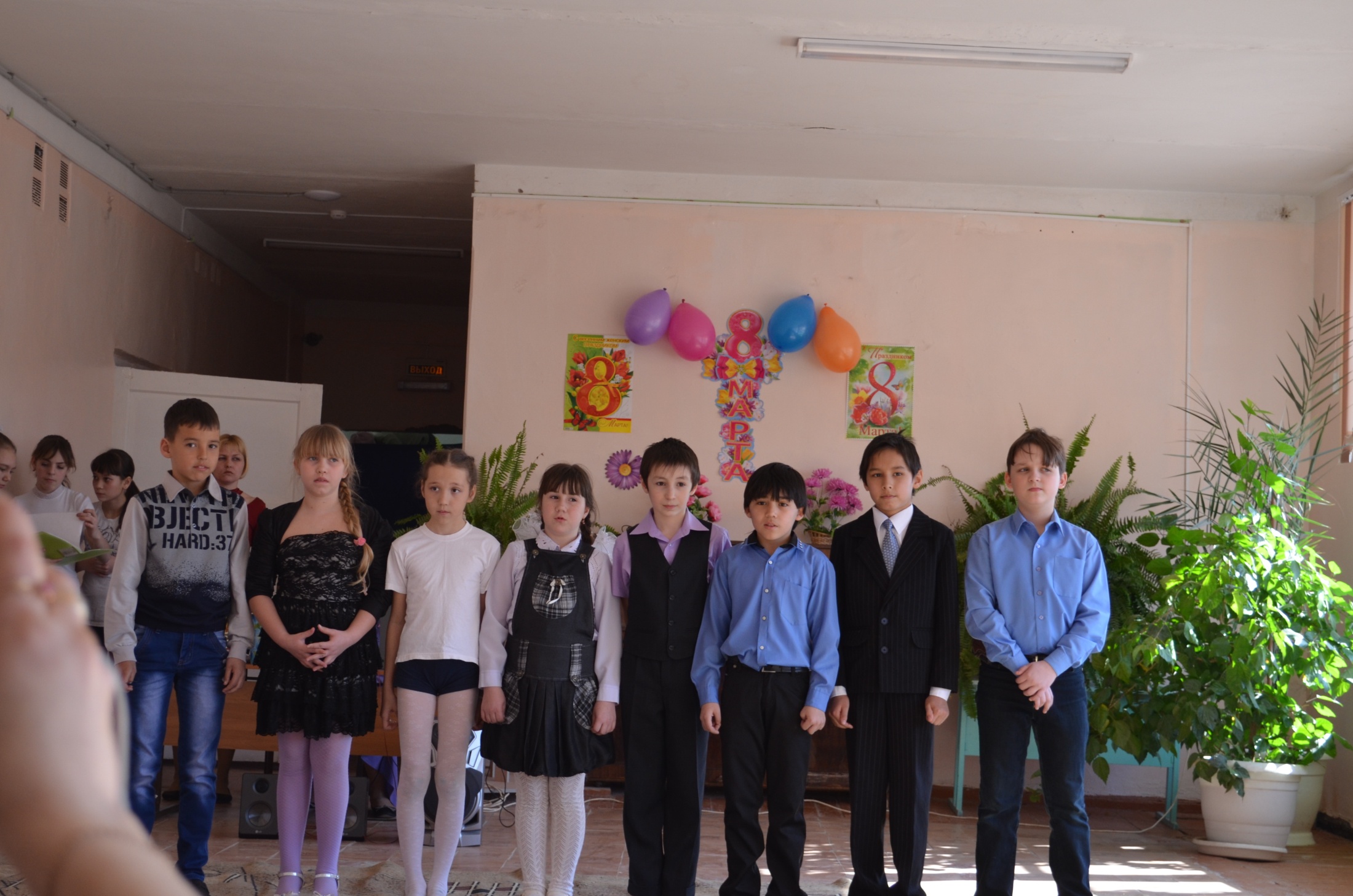 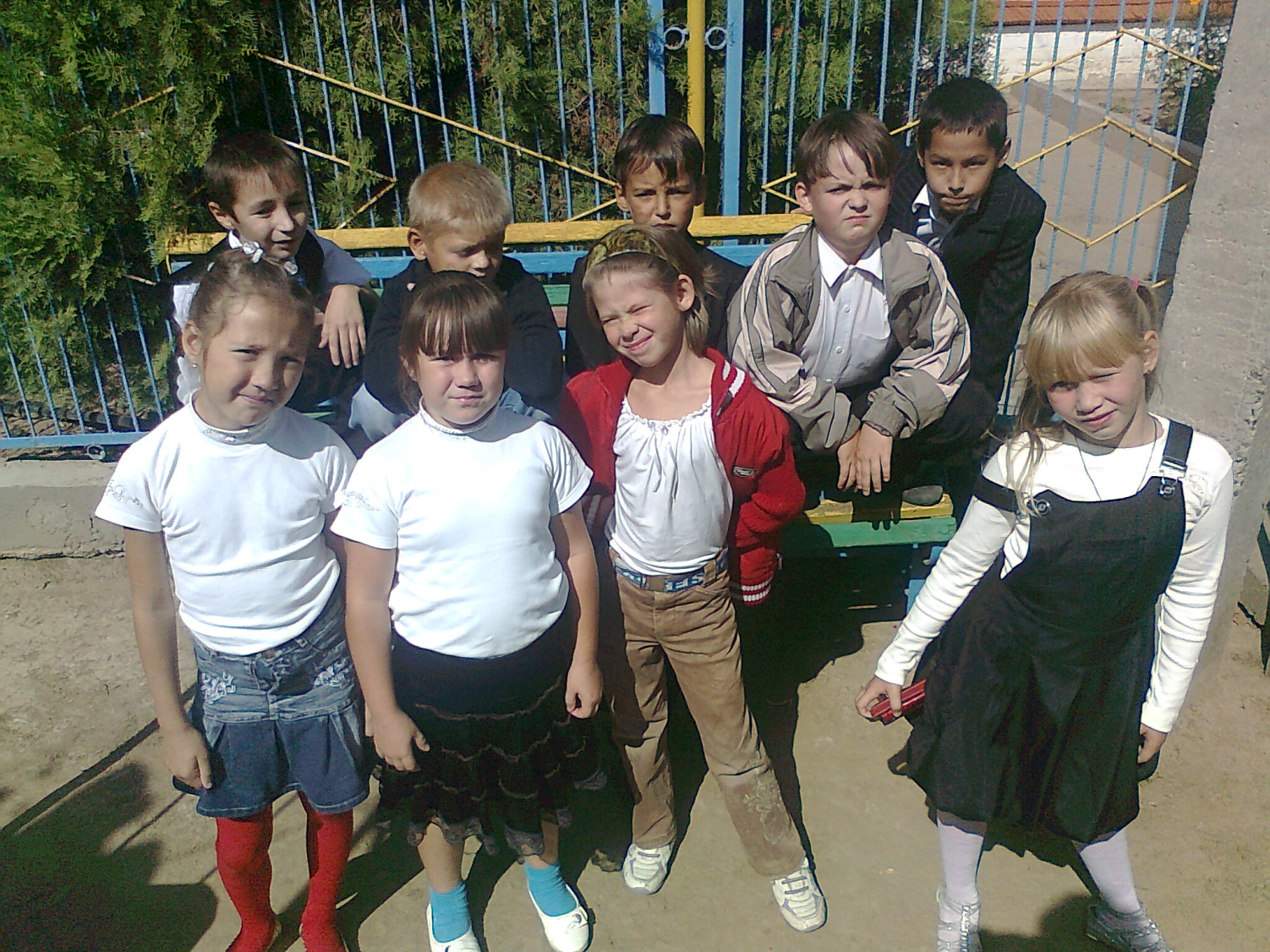 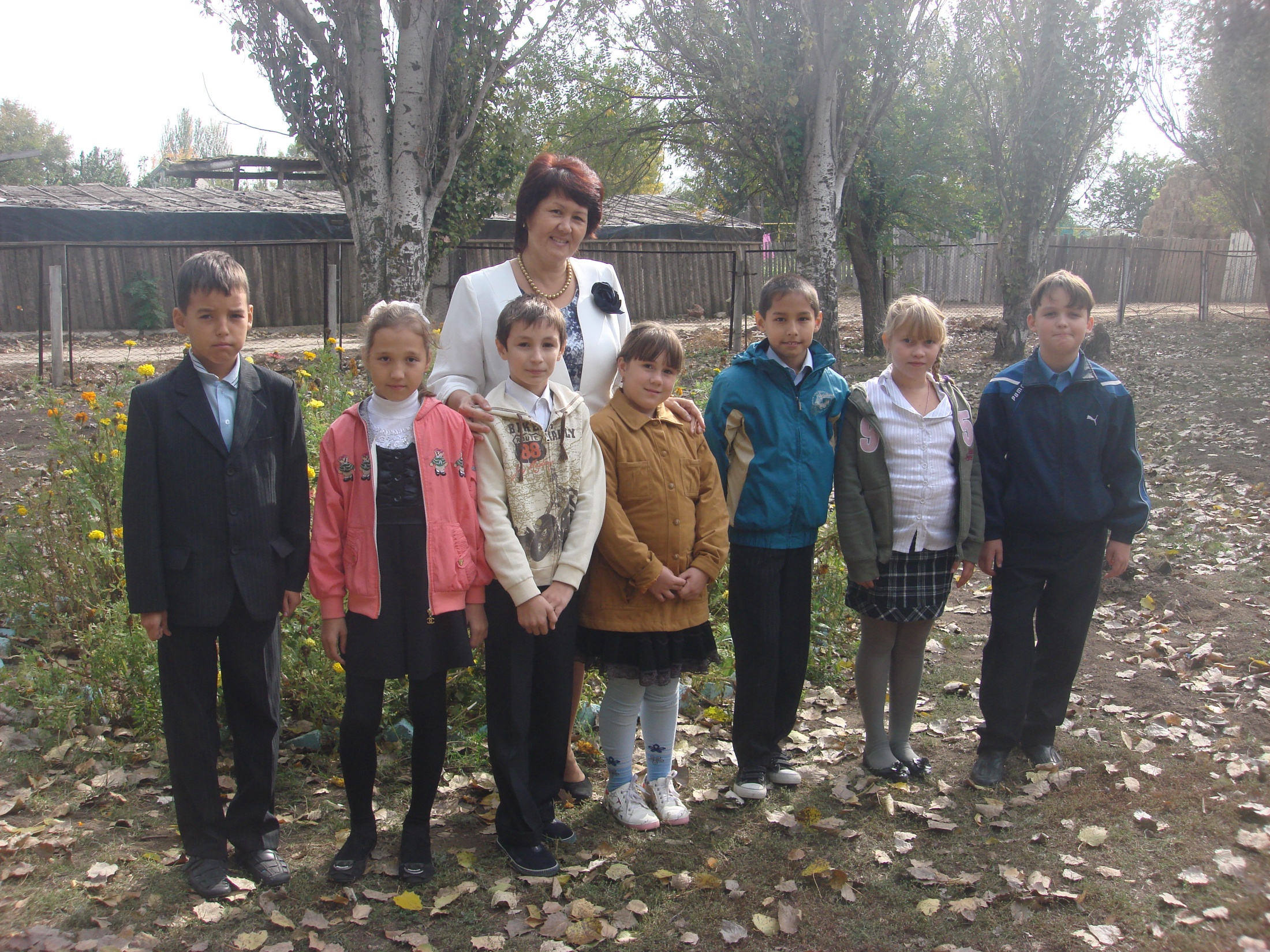 Спешу я к ним не только, чтобы Их как учитель поучать, Мне с ними весело, еще бы, Мой класс не может заскучать!
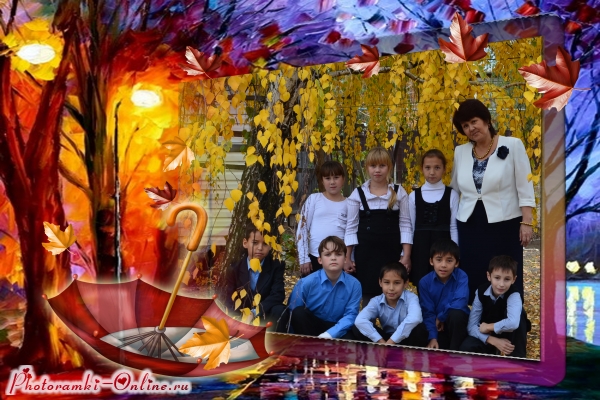 Моя любимая учительница
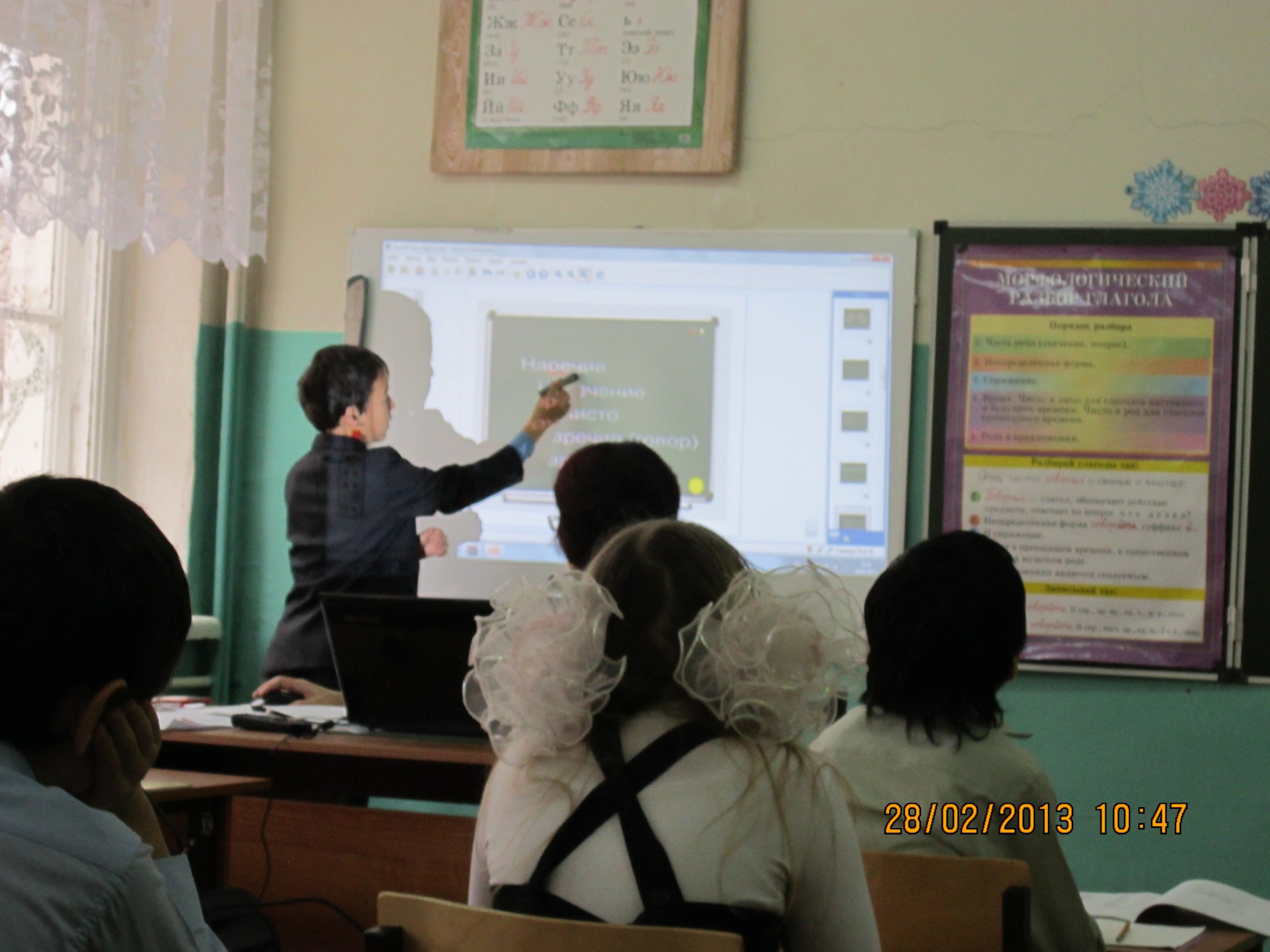 Потехе час и время делу: Мой класс к успеху устремлен, Талантом, я признаюсь смело, Ребенок каждый наделен.
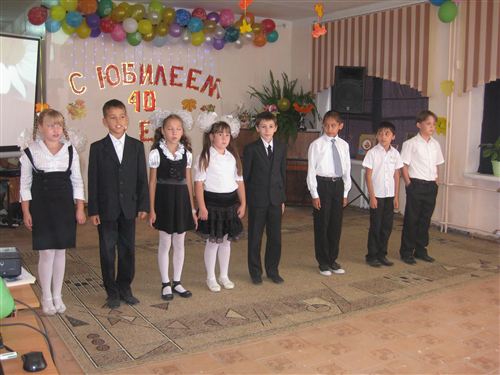 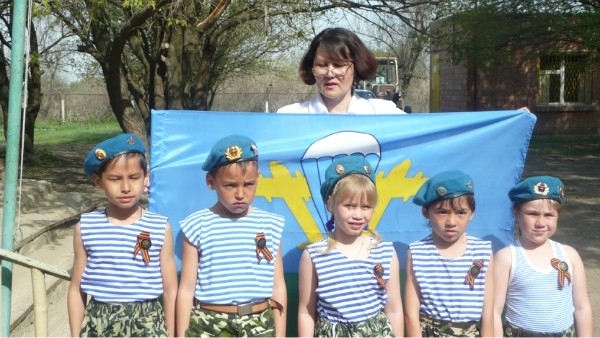 Они, конечно, непоседы, Но знаю – незачем кричать. Ведь можно в ласковой беседе Про поведение сказать.
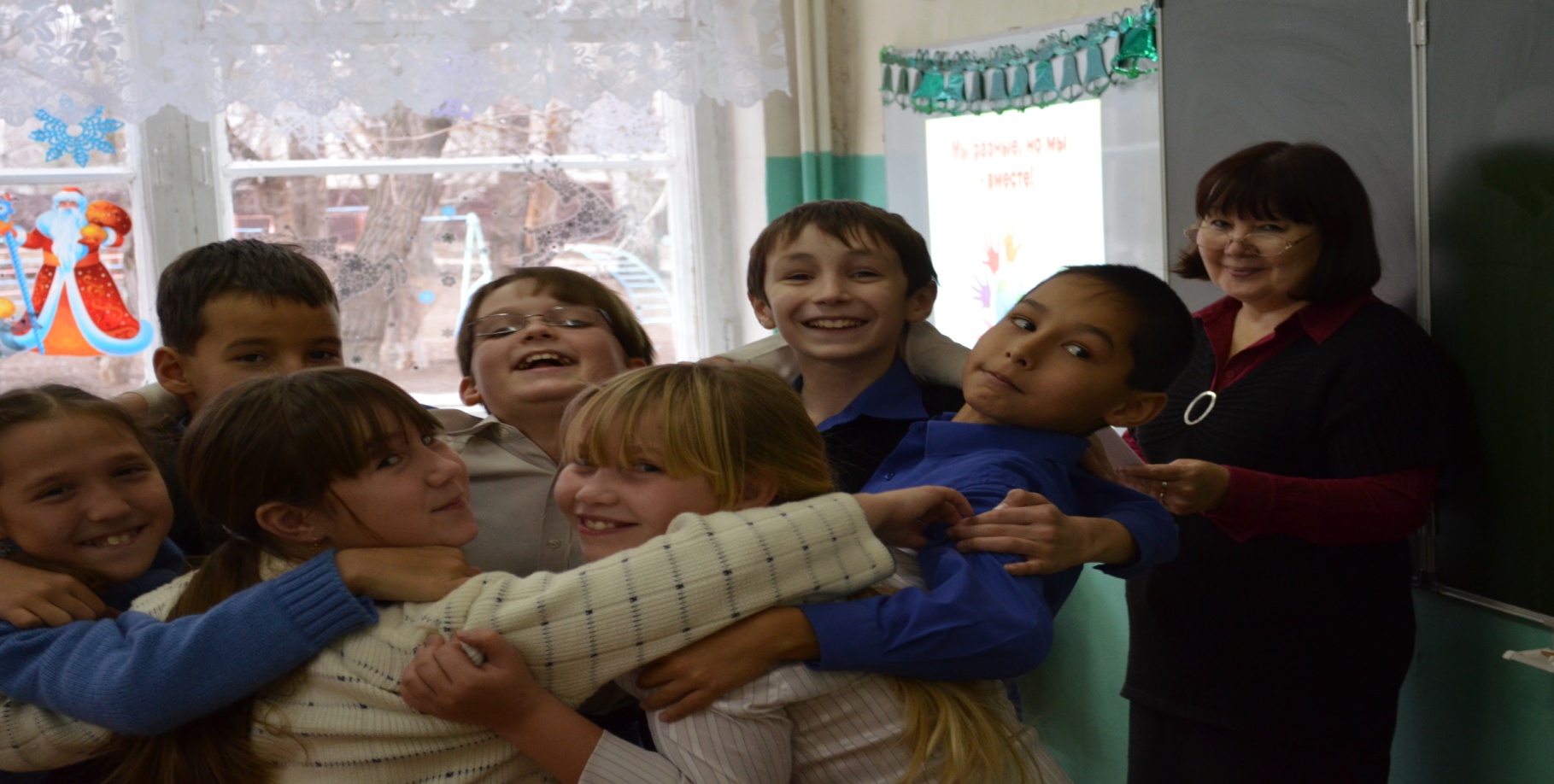 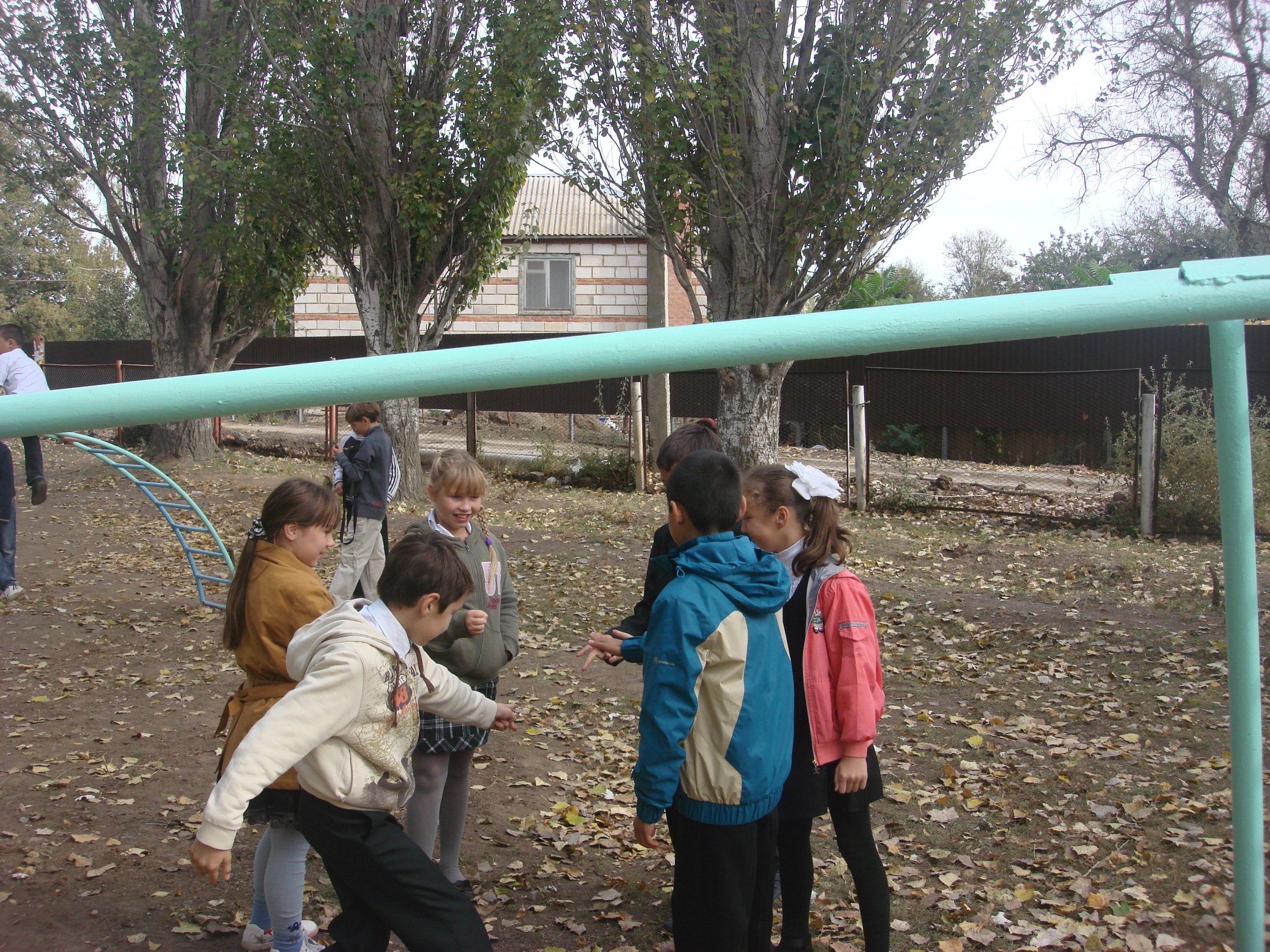 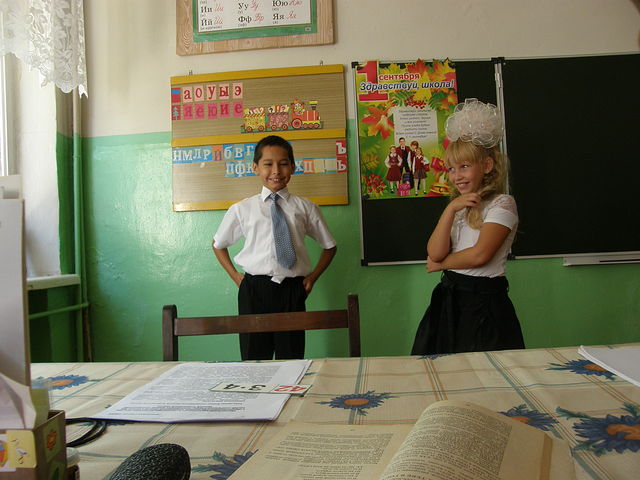 Вхожу я в класс свой, улыбаясь, И вижу блеск ответный глаз. Я их люблю, для них стараюсь, Ведь класс мой – самый лучший класс
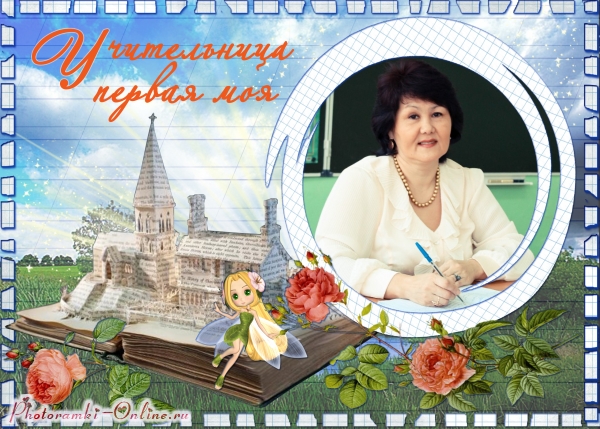 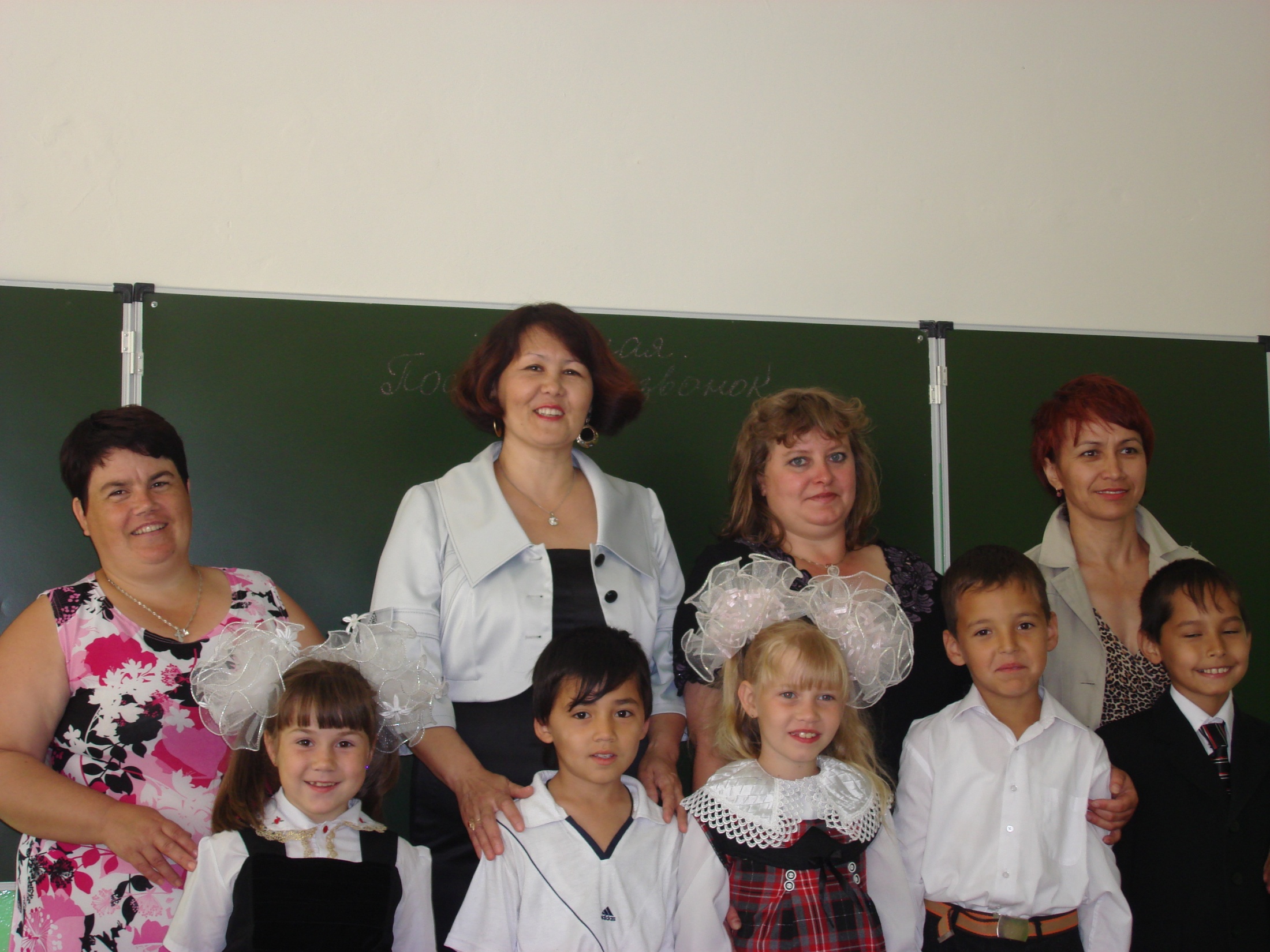 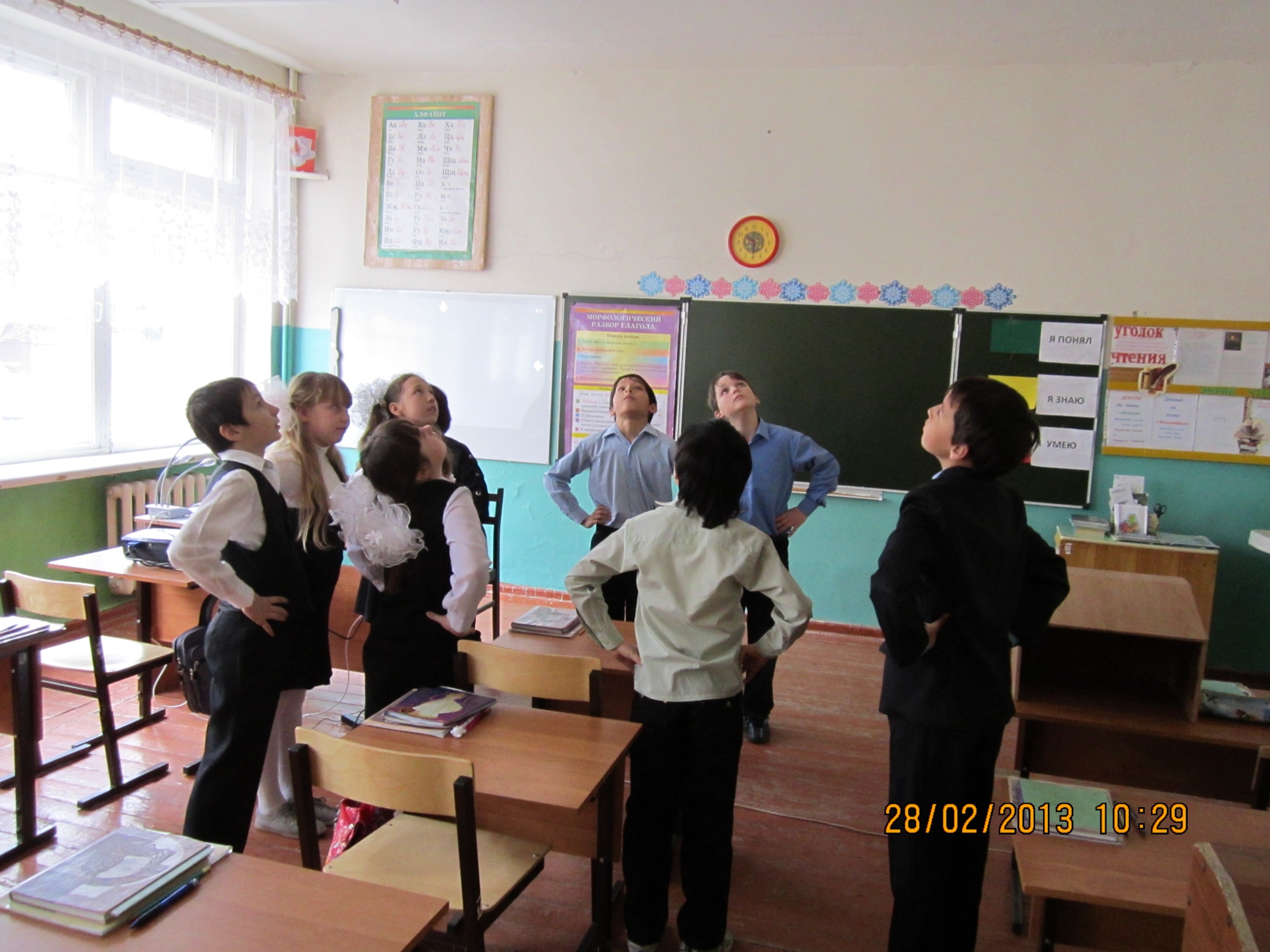 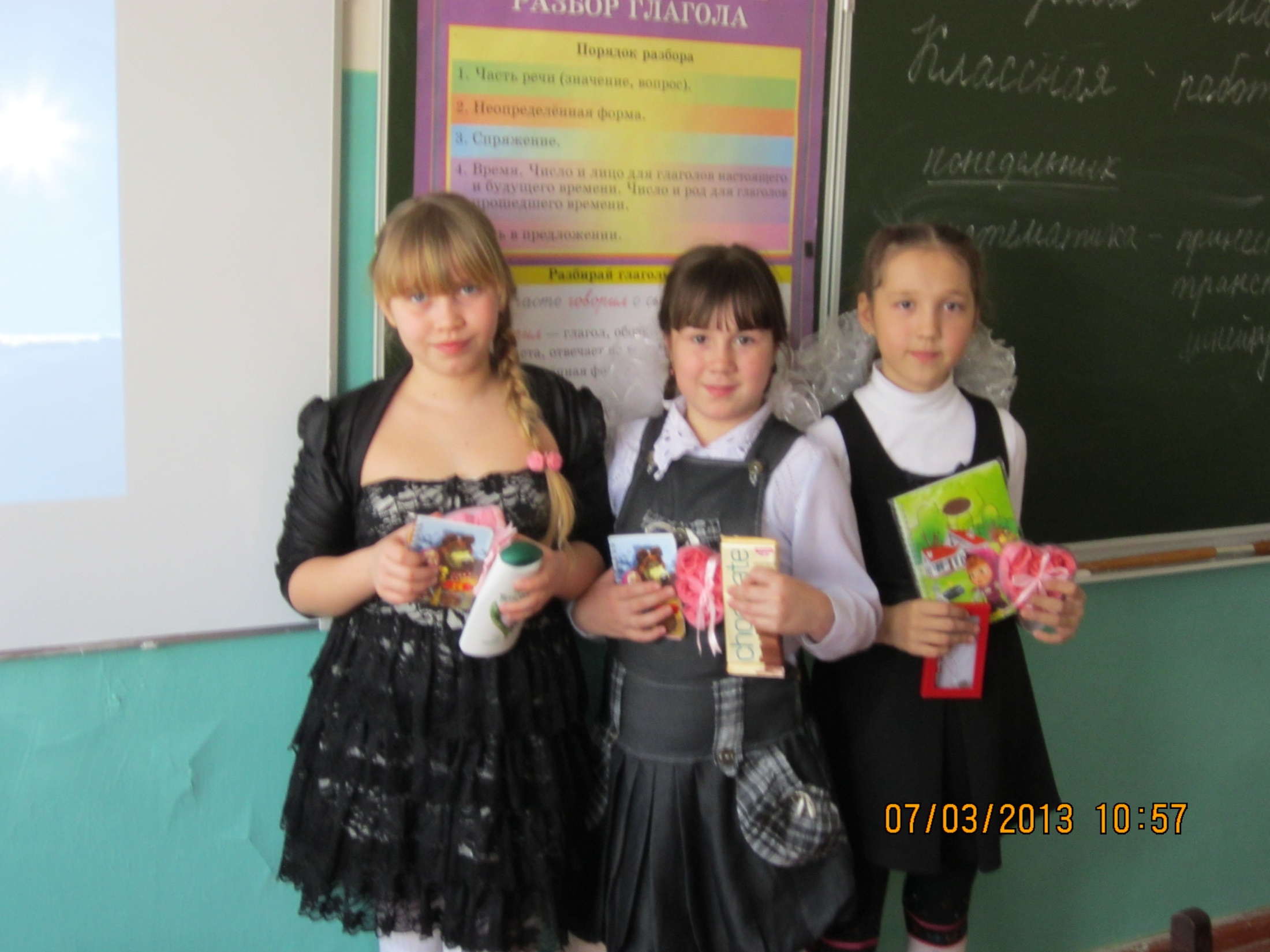 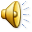 Мой класс - девчонки и мальчишки, Такие разные они: Одни рисуют, любят книжки, Других компьютер так манит! Спешу я к ним не только, чтобы Их как учитель поучать, Мне с ними весело, еще бы, Мой класс не может заскучать! Потехе час и время делу: Мой класс к успеху устремлен, Талантом, я признаюсь смело, Ребенок каждый наделен. Они, конечно, непоседы, Но знаю – незачем кричать. Ведь можно в ласковой беседе Про поведение сказать. Вхожу я в класс свой, улыбаясь, И вижу блеск ответный глаз. Я их люблю, для них стараюсь, Ведь класс мой – самый лучший класс